PROSTAT KANSERİNDE ADT
ARŞ. GÖR. DR. MUSTAFA CAN BERK YÜCEL
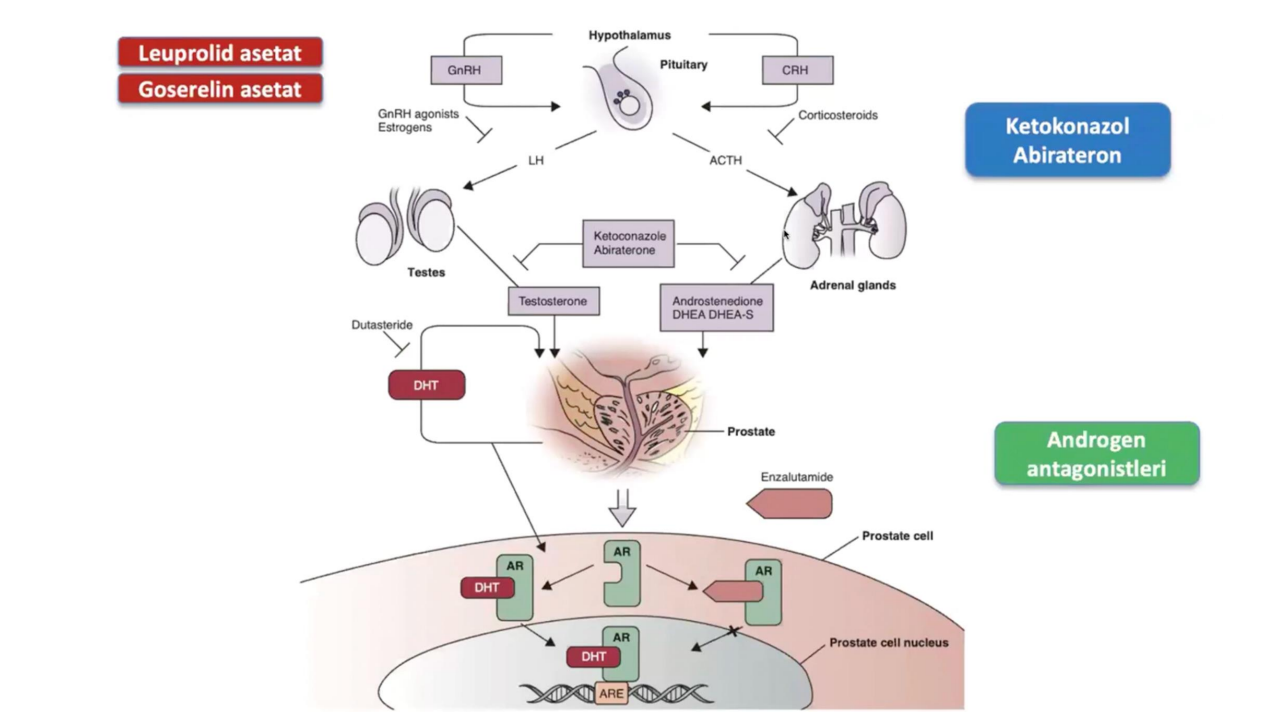 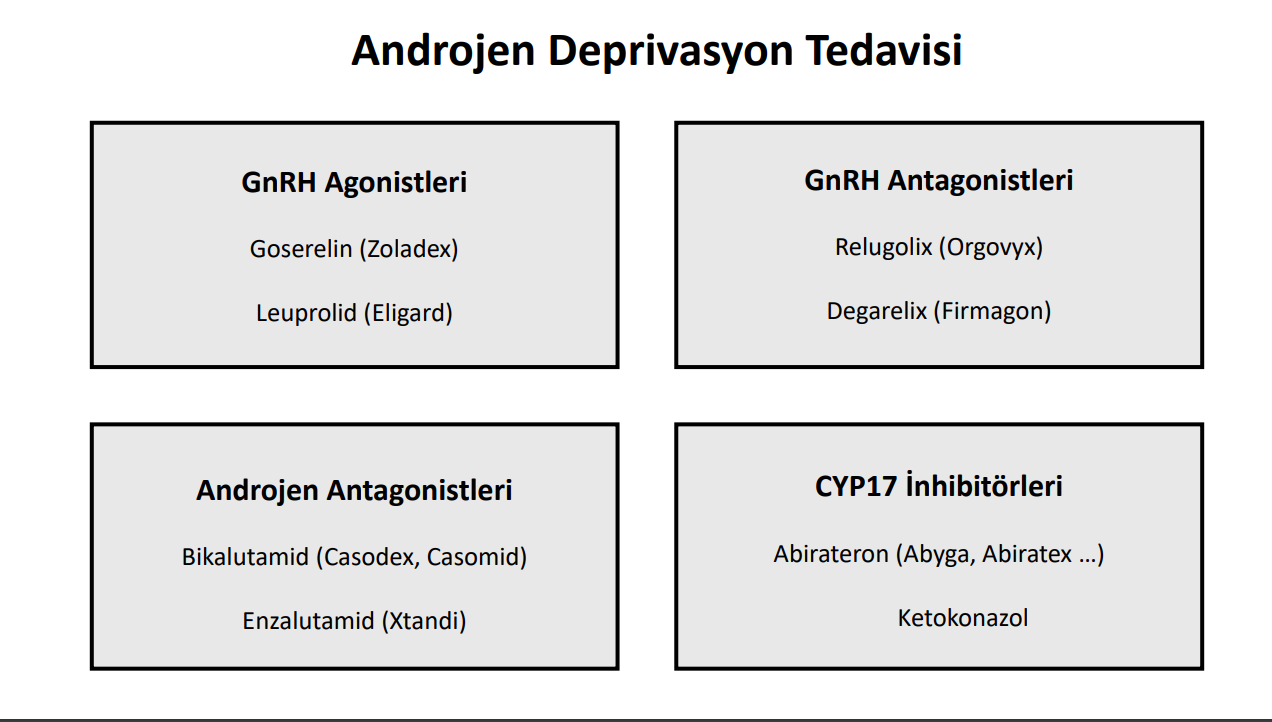 ADT YAN ETKİLERİ
• Sıcak basması, terleme 
• Libido kaybı, erektil disfonksiyon 
• Kilo alımı 
• Osteopeni, osteoporoz 
• Metabolik sendrom 
• Kardiyovasküler olaylar 
• Serebrovasküler olaylar 
• Kas güçsüzlüğü 
• Nörokognitif bozulma, demans
DEFİNİTİF RT UYGULANAN HASTALARDA ADT
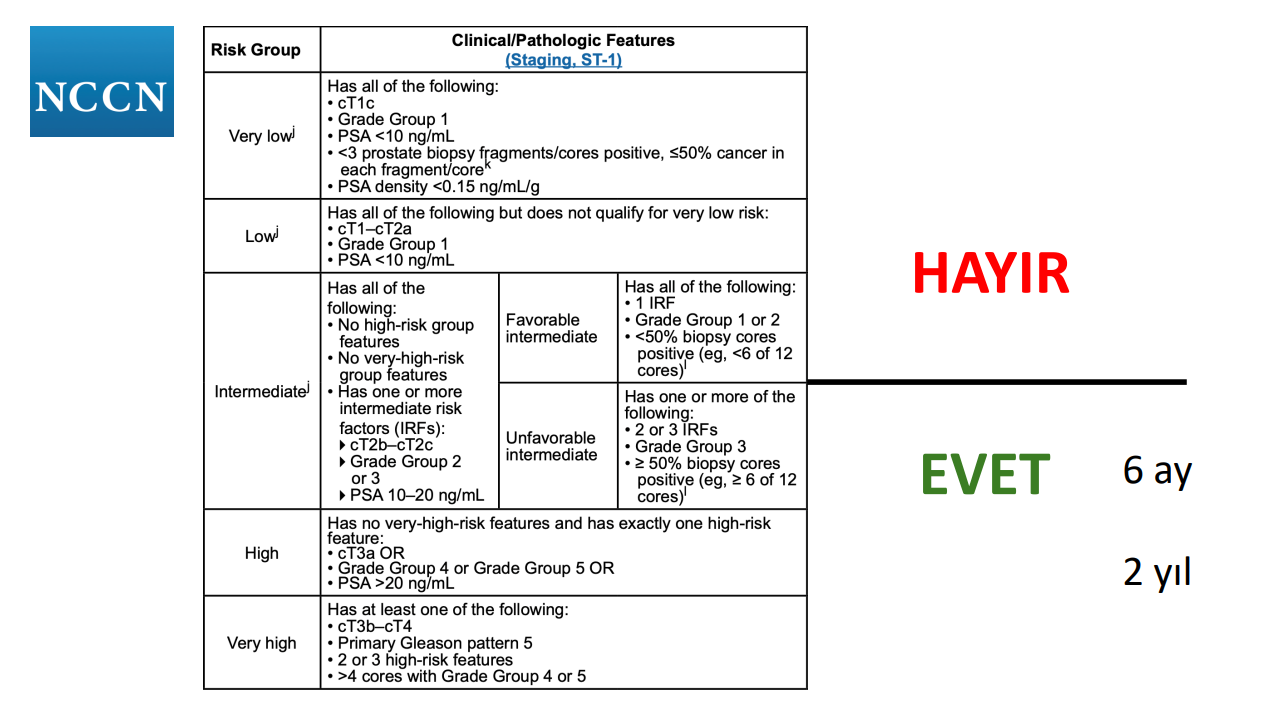 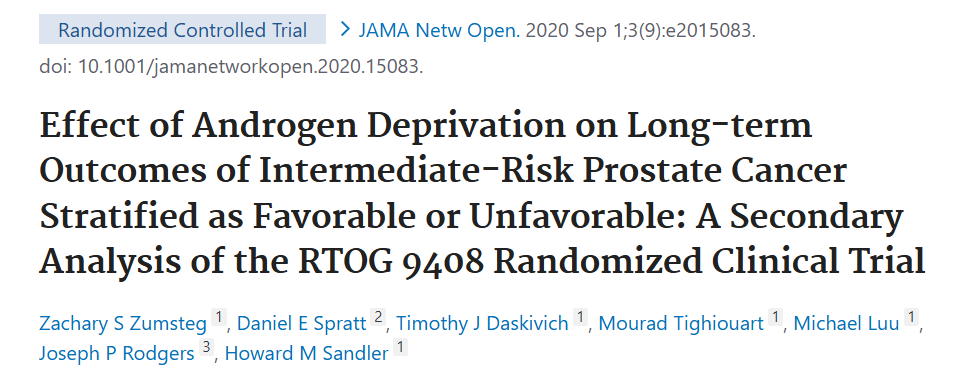 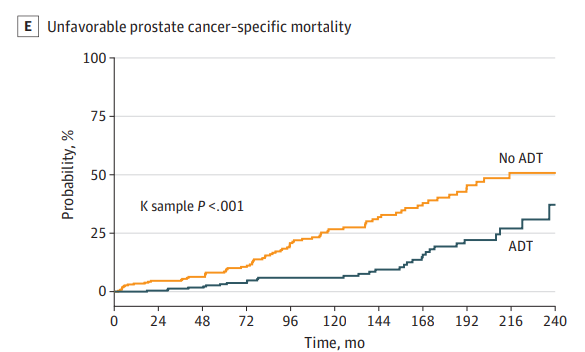 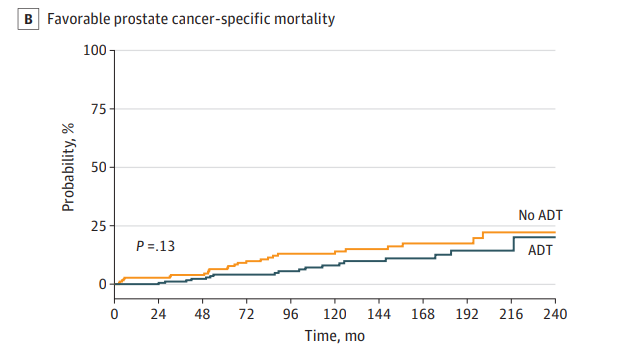 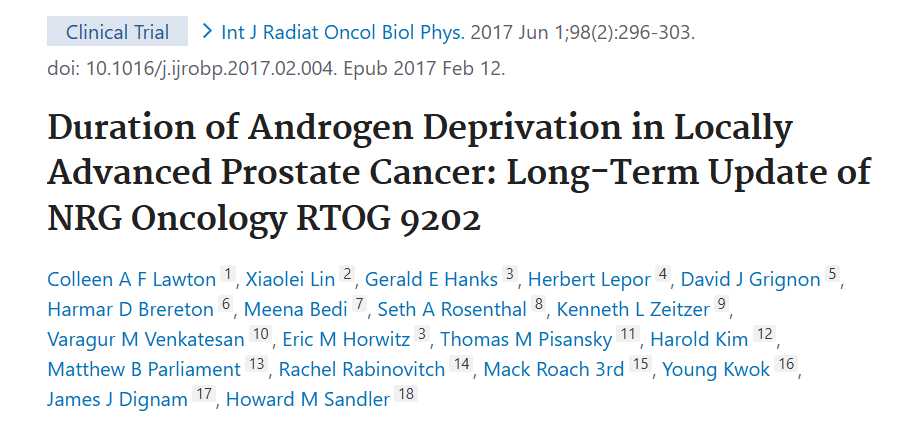 Faz 3 randozmize çalışma.
Uzak metastazı olmayan 1554 yüksek riskli erkek.
Tüm pelvise 46 Gy + 24 Gy prostat.
Hastalar kısa dönem(4 ay) ve uzun dönem(24 ay) HT kollarına randomize ediliyor.
Uzun dönem ADT kolunda DFS istatistiksel olarak uzun bulunuyor, DM istatistiksel olarak daha az bulunuyor.
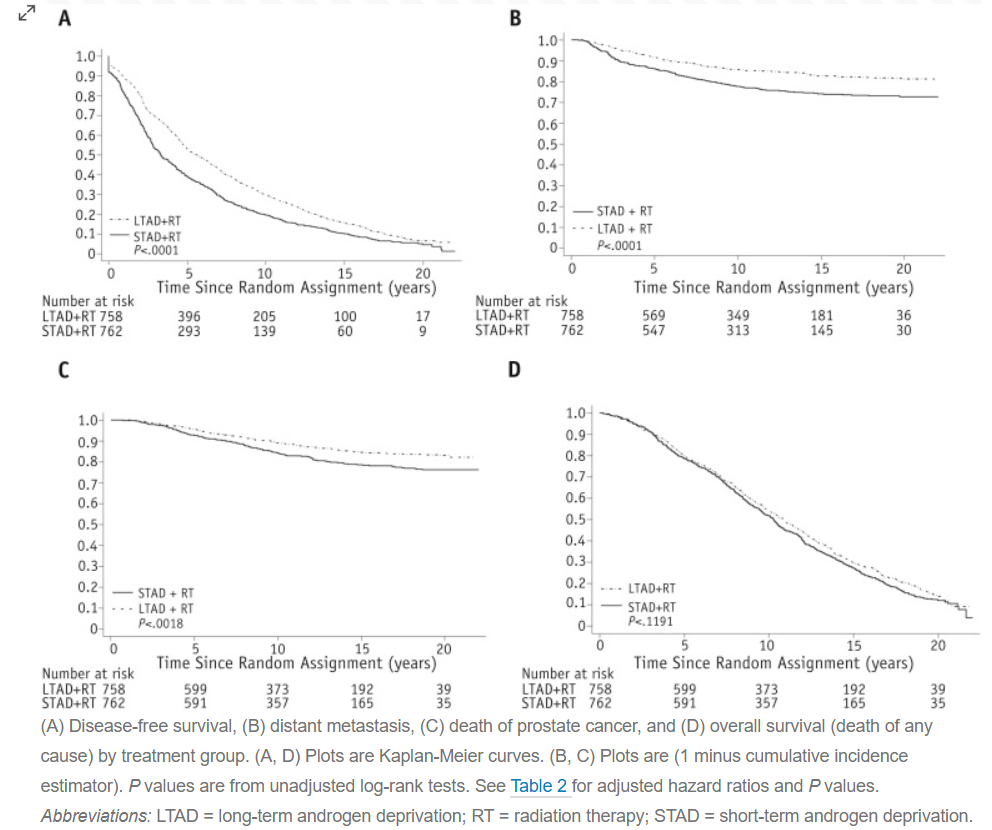 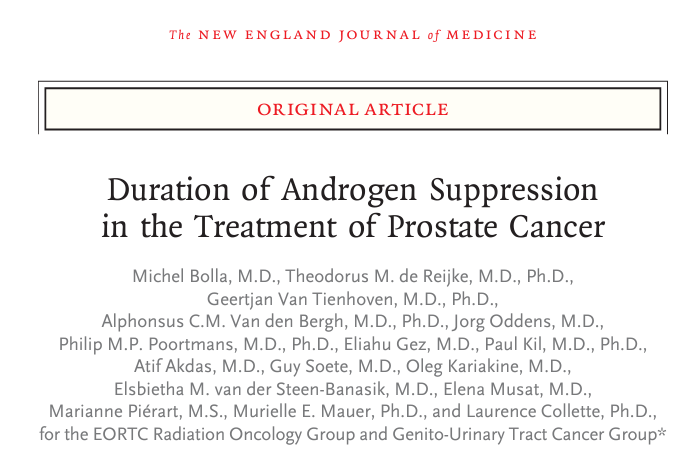 Faz 3 randozmize çalışma.
Uzak metastazı olmayan 970 yüksek riskli erkek.
Tüm pelvise 50 Gy + 20 Gy prostat.
Hastalar kısa dönem(6 ay) ve uzun dönem(36 ay) HT kollarına randomize ediliyor.
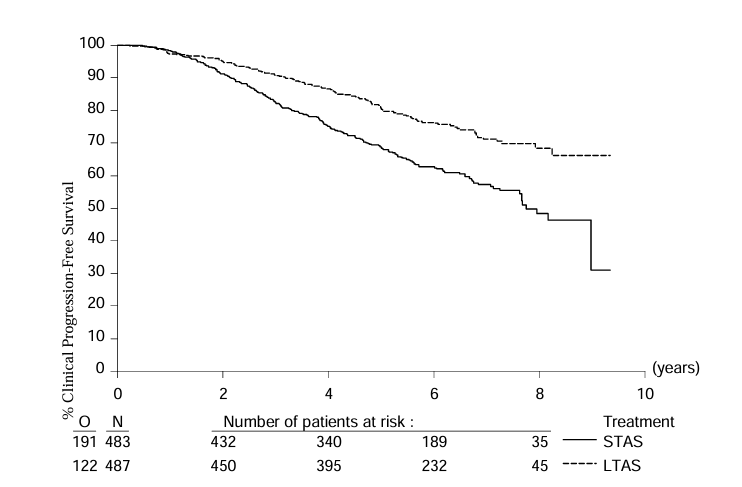 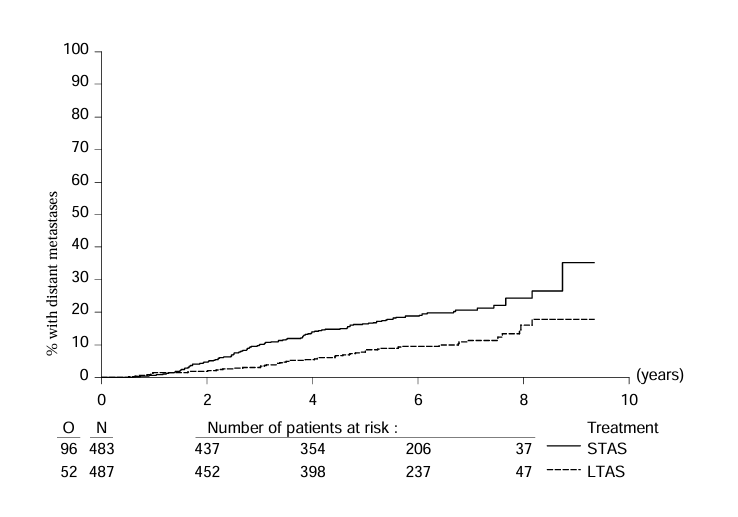 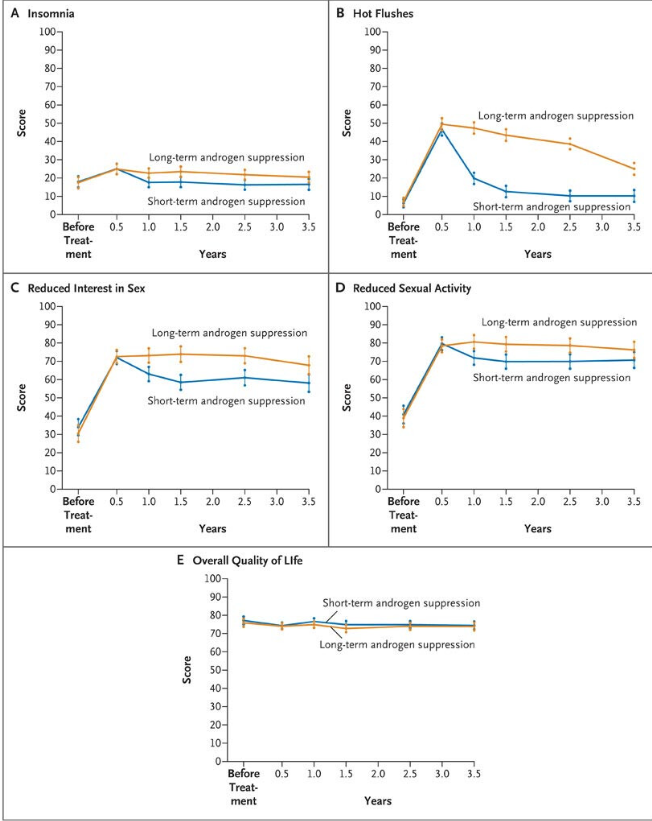 Kardiyak olaylar arası fark yok.
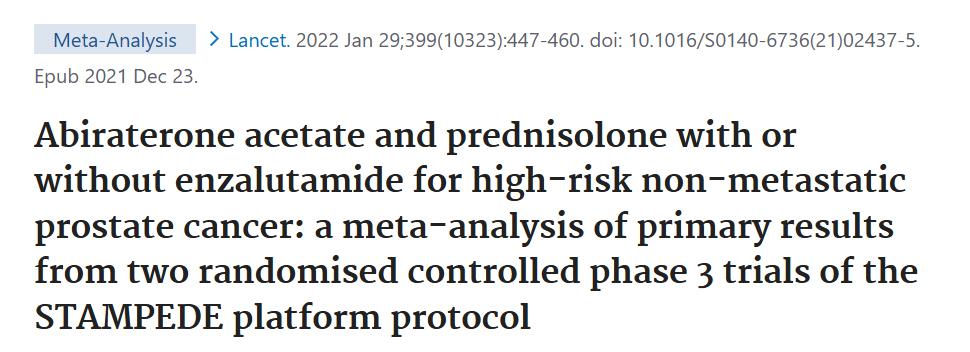 cN1
cN0(en az 2 yüksek risk özelliği)
T3-4
Gleason skoru 8-10
PSA ≥ 40 ng/ml
+ Günlük 5 mg prednizon
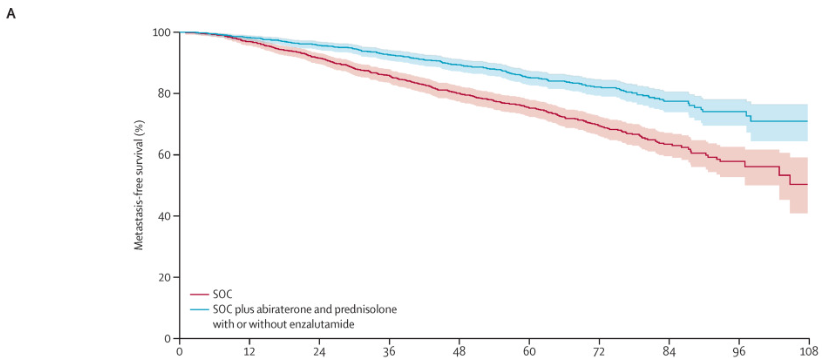 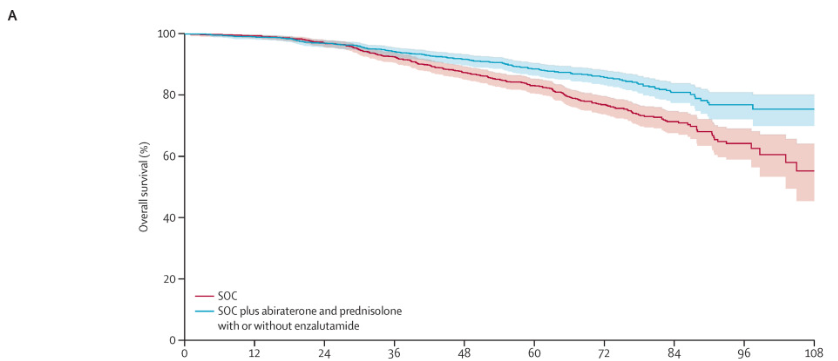 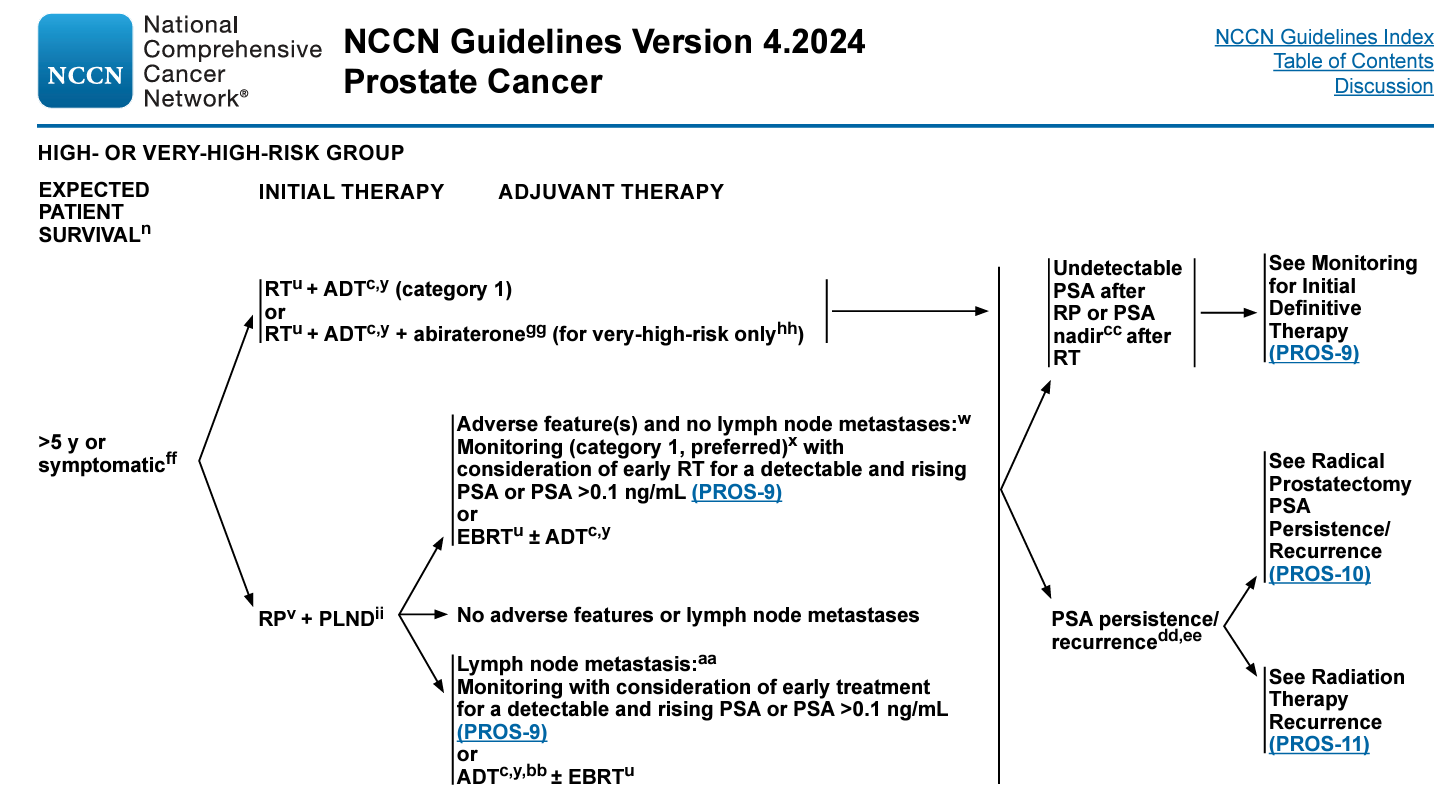 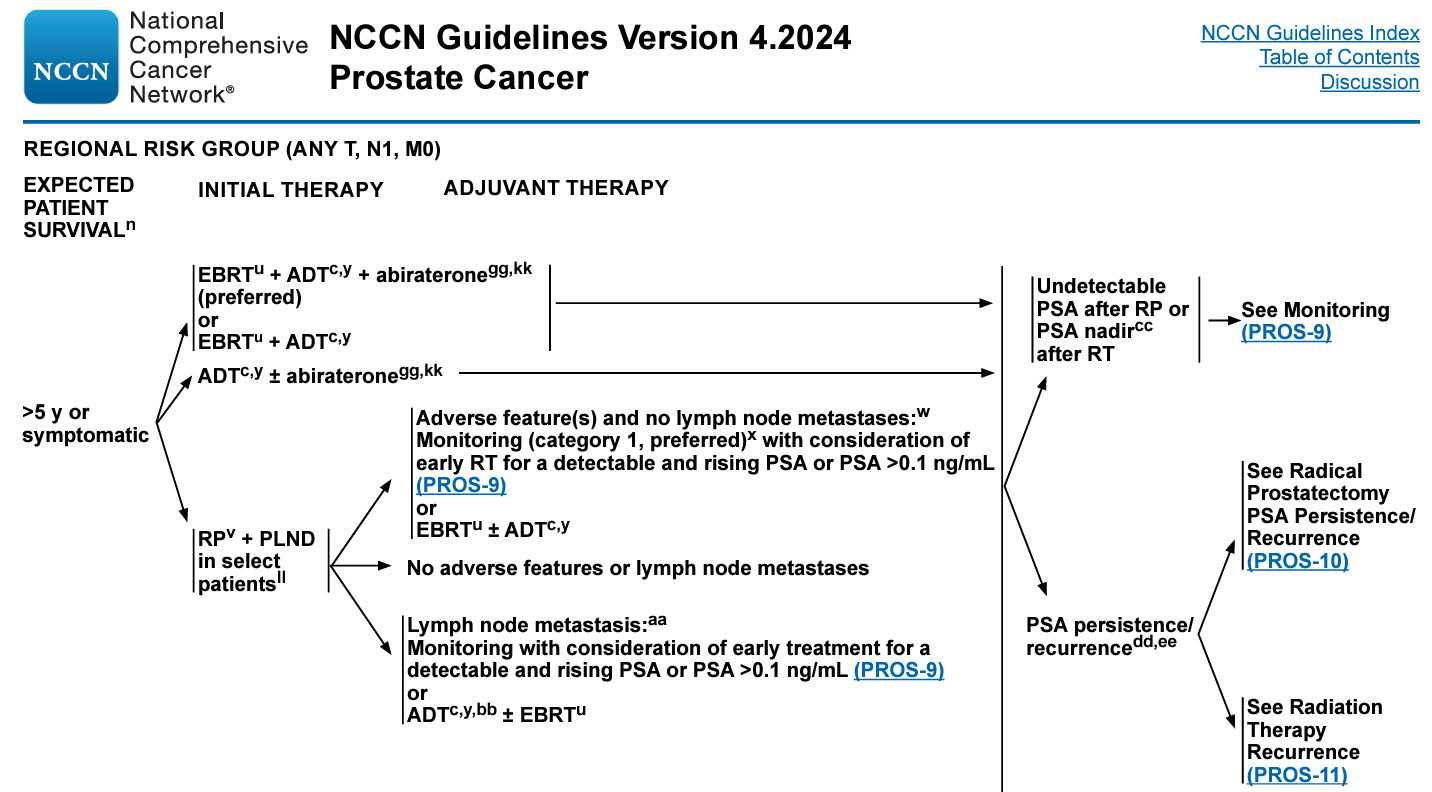 ADJUVAN/SALVAGE RT UYGULANAN HASTALARDA ADT
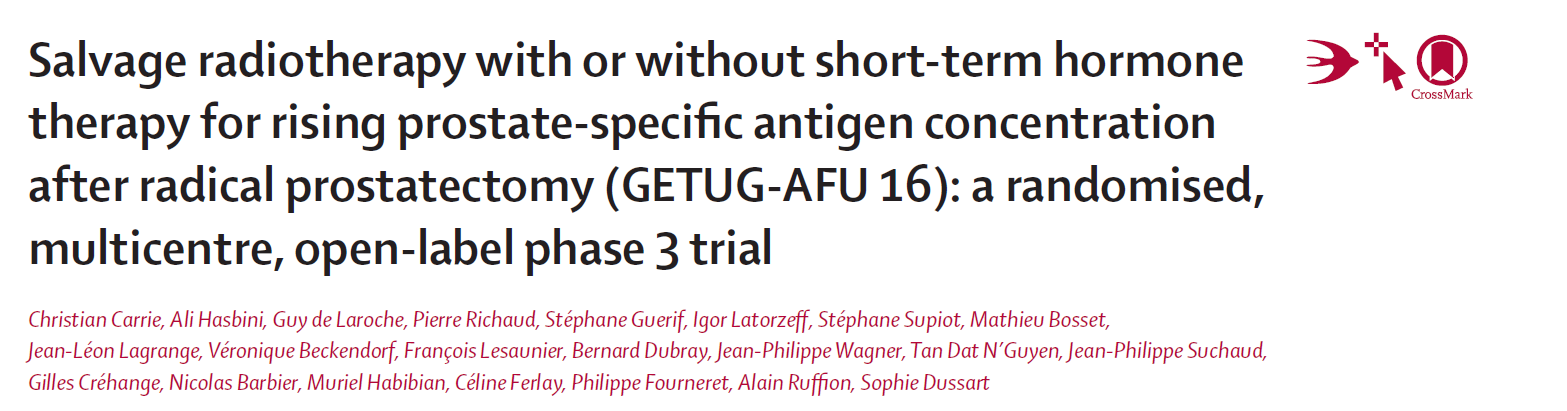 Ekim 2006- Mart 2010 arası 743 hasta.
RP sonrası PSA 0.2-2 arası hastalar dahil edildi.
RT dozu 66Gy/33 fx.
RT+ADT koluna 10.8 mg goserelin sc RT ilk günü ve 3. ayda uygulanıyor.
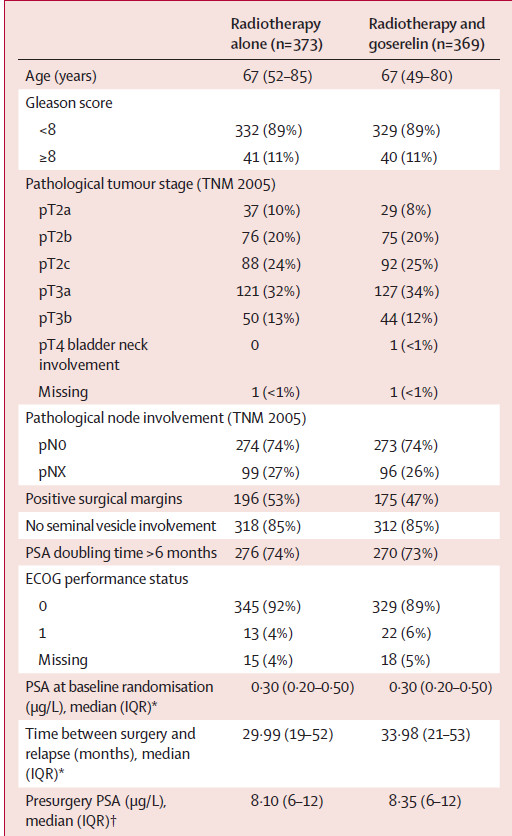 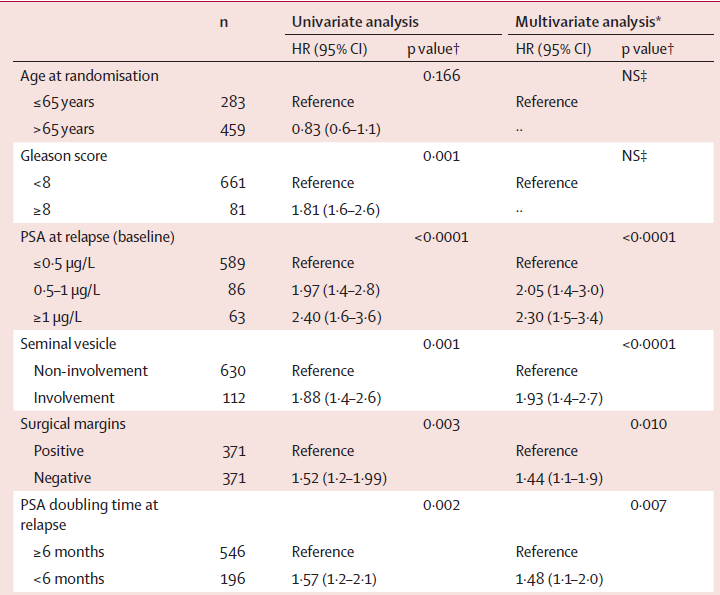 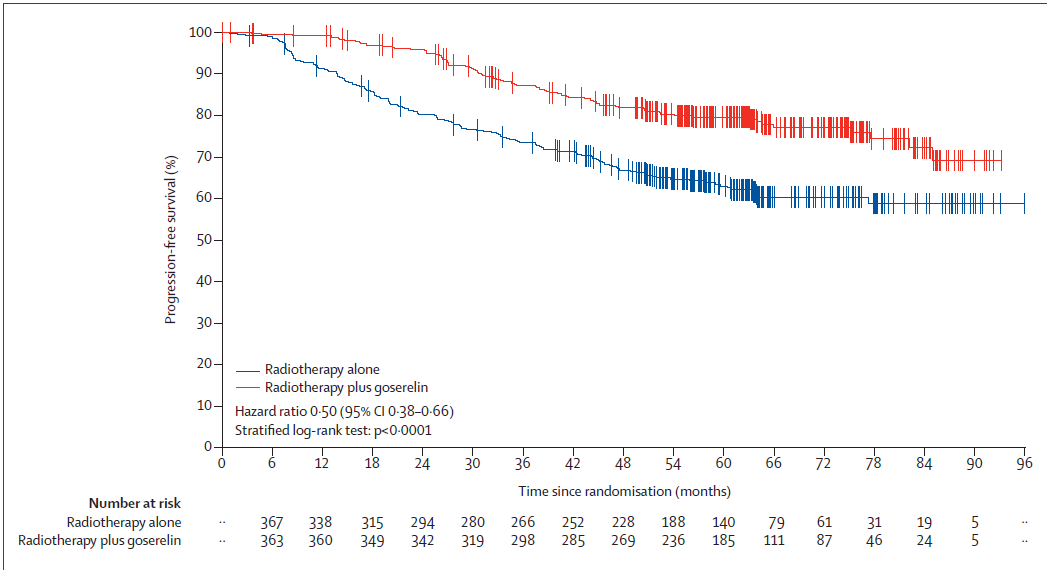 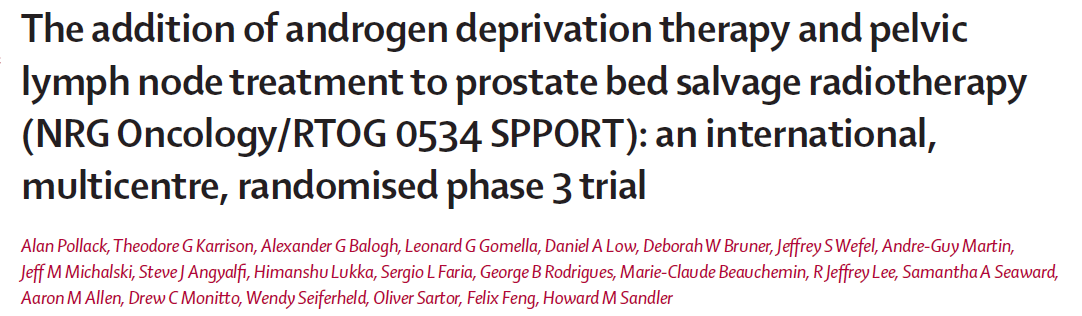 Mart 2008-Mart 2015 arasında 1792 hasta.
RP sonrası ölçüleblir PSA’sı olan veya başlangıçta ölçülemeyen daha sonra PSA’sı  artan 0.1-2 arası.
Grup 1: PBRT 64.8-70.2 Gy RT.
Grup 2: PBRT+ STADT
Grup 3: PLNRT(45 Gy) + PBRT+ STADT
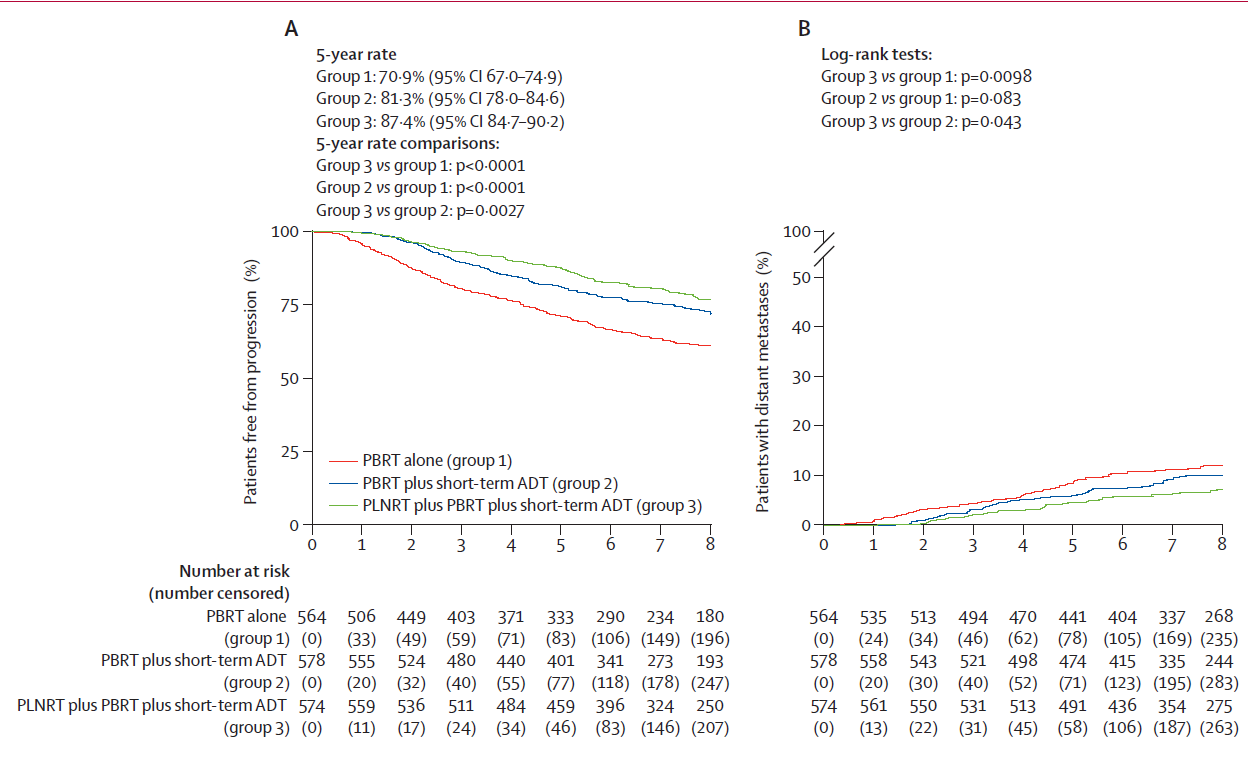 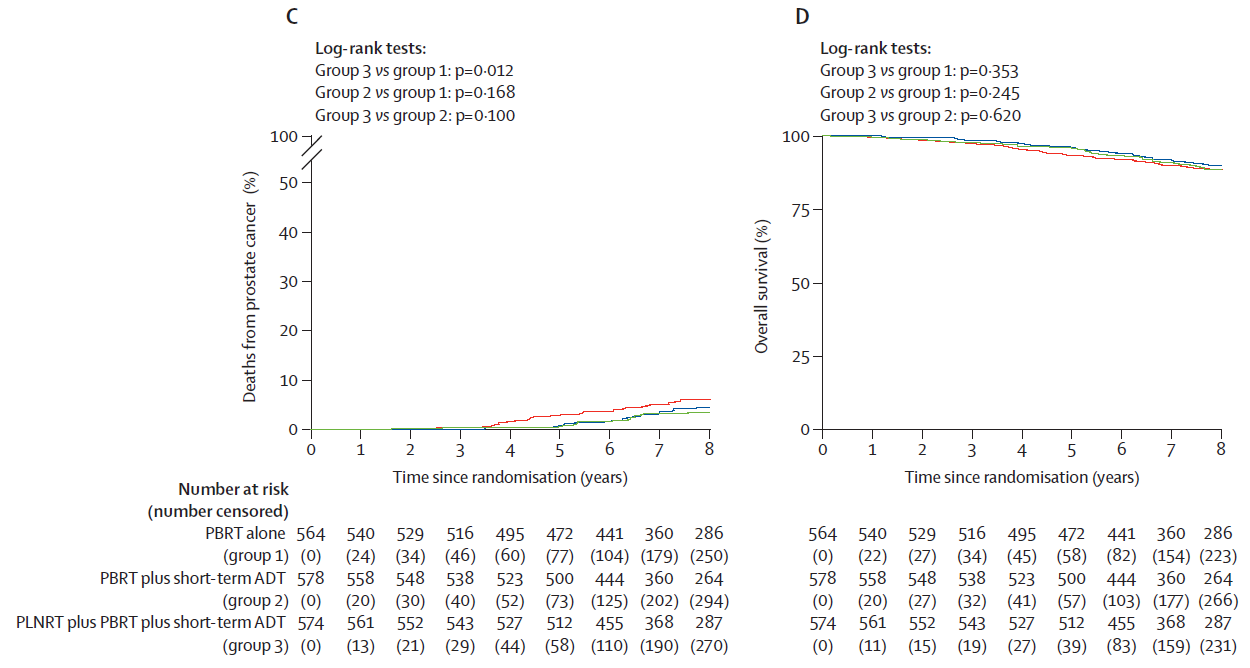 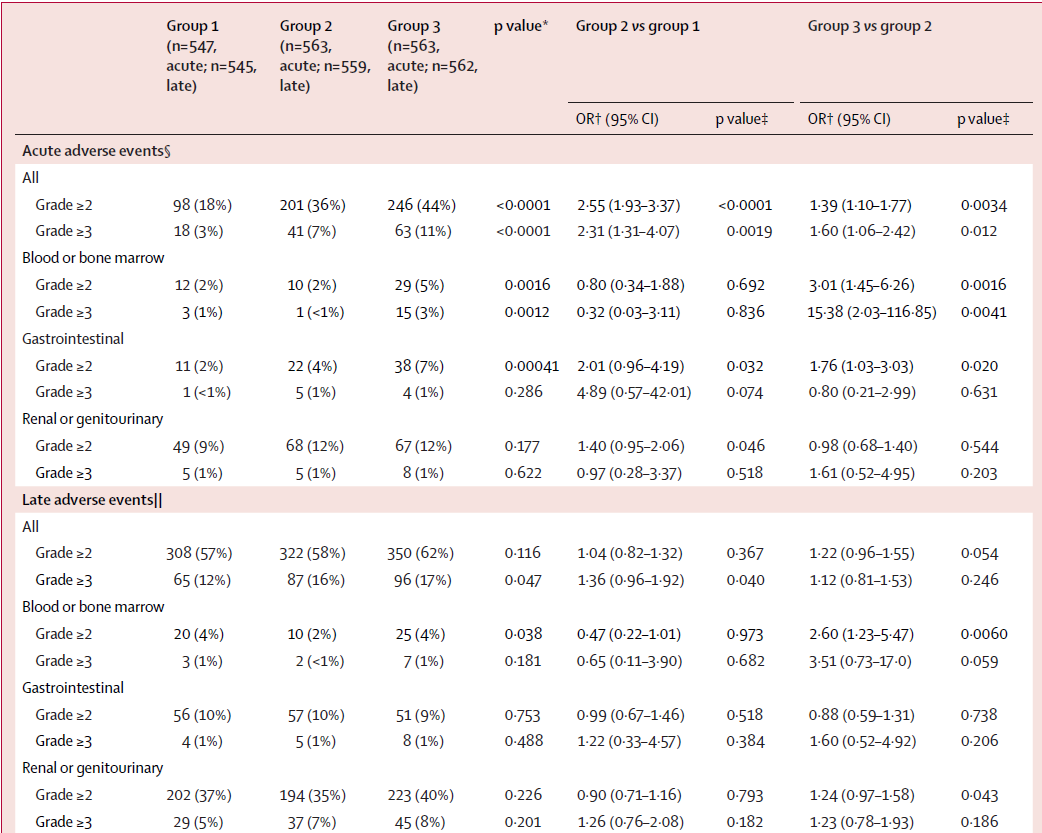 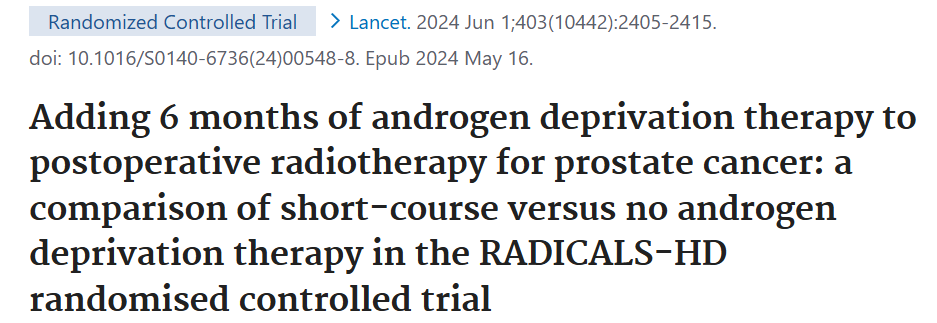 Faz 3 randomize çalışma.
Kasım 2007- Haziran 2015 arası toplam 1480 hasta.
Metastatik olmayan PSA <5 olan daha önce pelvik RT almamış.
RT başlangıcından itibaren 2 ay içinde ADT başlanan hastalar.
52.5Gy/20 fx; 66Gy/33 fx (Prostat yatak ± Pelvik lenfatik).
Primer sonlanım metastazsız sağkalım(MFS).
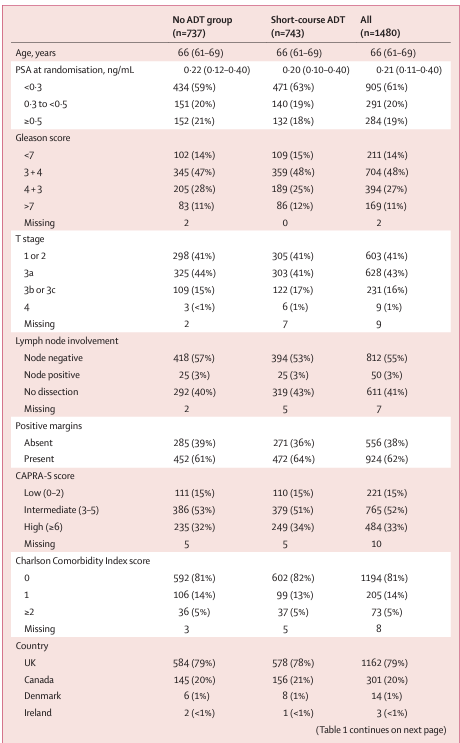 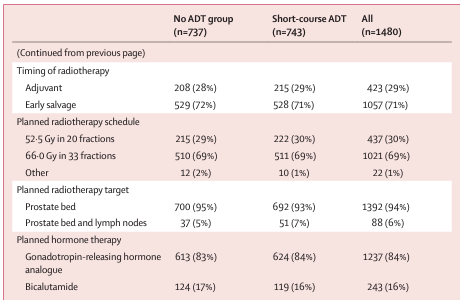 ADT Ø        6 ay ADT
10 yıllık metastazsız sağkalım      %79.2       %80.4      p:0.35 
10 yıllık genel sağkalım                    %85.6       %85.3      p:0.42 
Klinik progresyonsuz sağkalım     %68.3        %79.4     p<0.0001
10 yıllık protokol dışı ADT Ø            %73.3        %82.3     p<0.0001
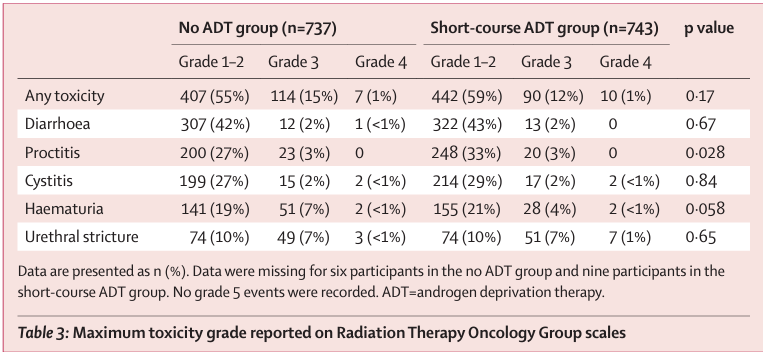 Yan etkide artış yok
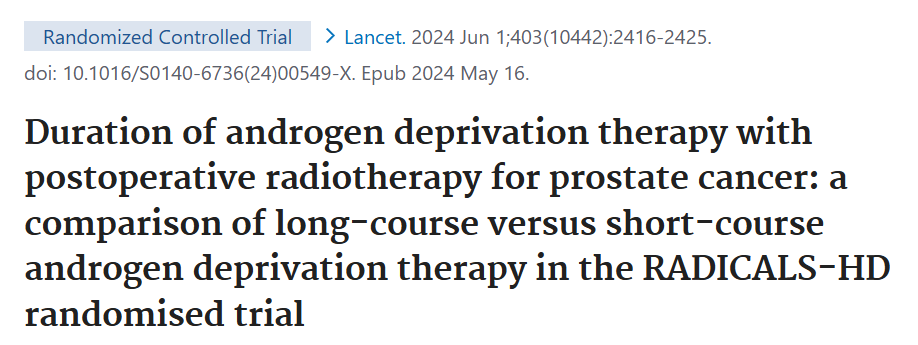 Faz 3 randomize çalışma.
Ocak 2008- temmuz 2015 arası 1523 hasta.
Metastatik olmayan PSA <5 olan daha önce pelvik RT almamış.
52.5Gy/20 fx; 66Gy/33 fx (Prostat yatak ± Pelvik lenfatik).
6 ay ADT ile 24 ay ADT etkinliği karşılaştırılıyor.
6 ay ADT     24 ay ADT
10 yıllık metastazsız sağkalım           %71.9      %78.1      p:0.029 
10 yıllık genel sağkalım                         %82         %84.6      p:0.38 
Klinik progresyonsuz sağkalım          %66.5      %73.1     p<0.0047
10 yıllık protokol dışı ADT Ø                %68.5     %75.1      p<0.0047
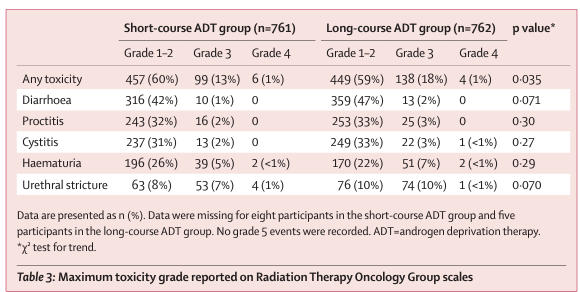 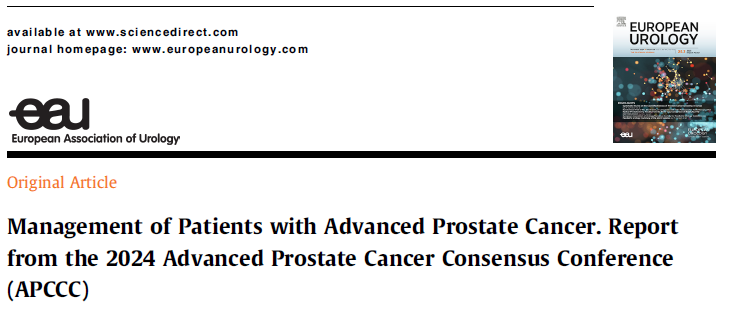 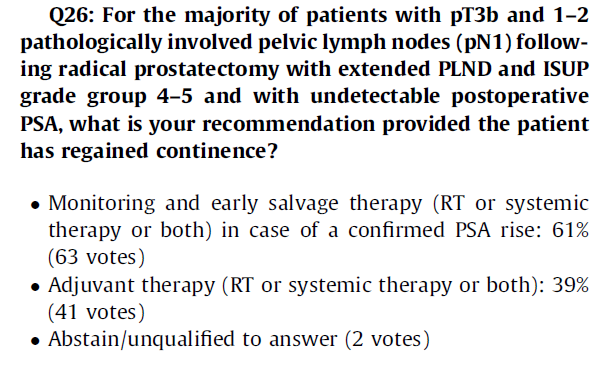 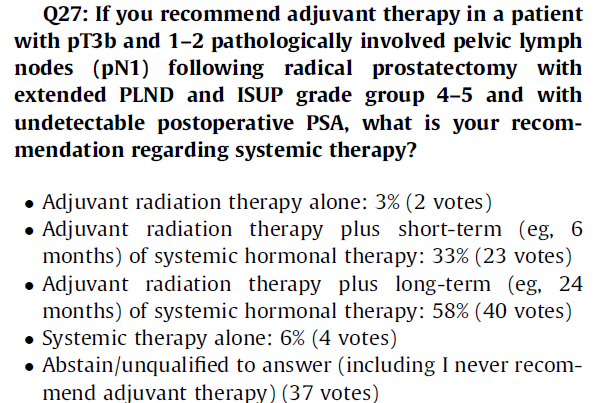 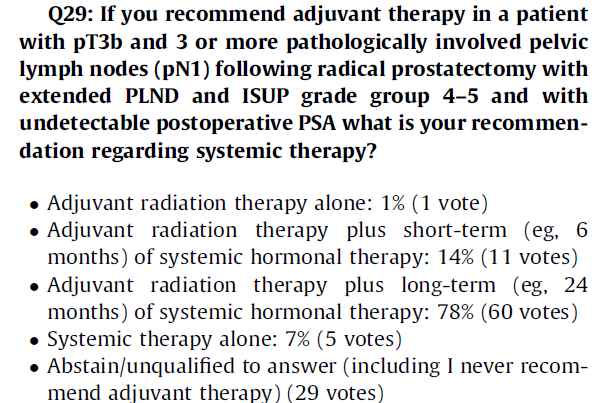 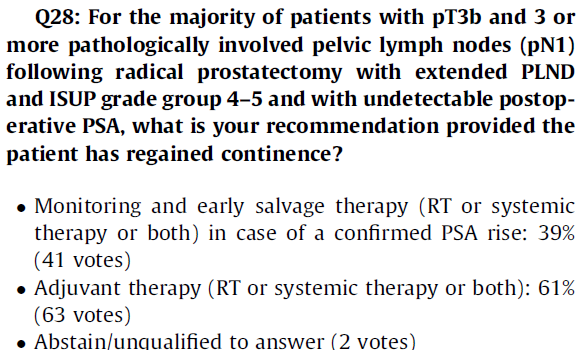 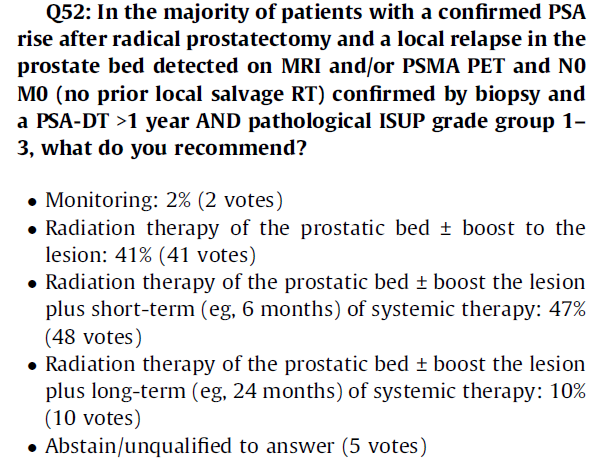 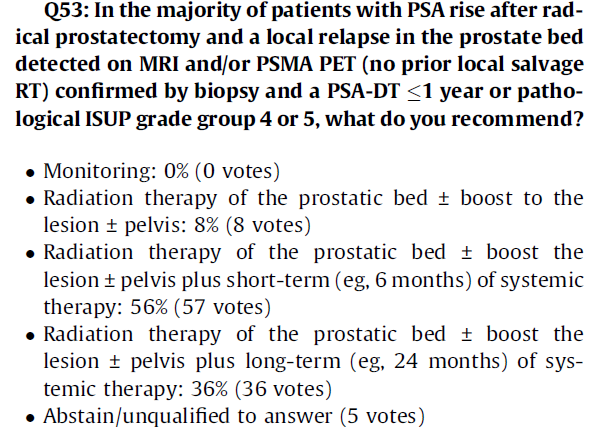 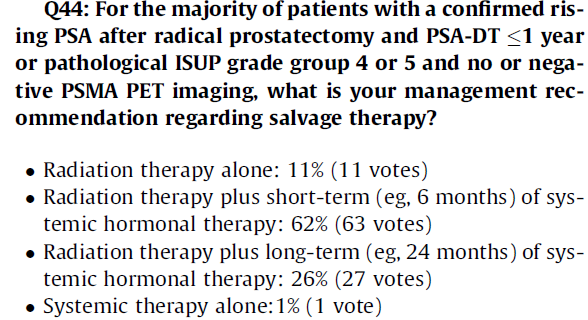 Teşekkürler.